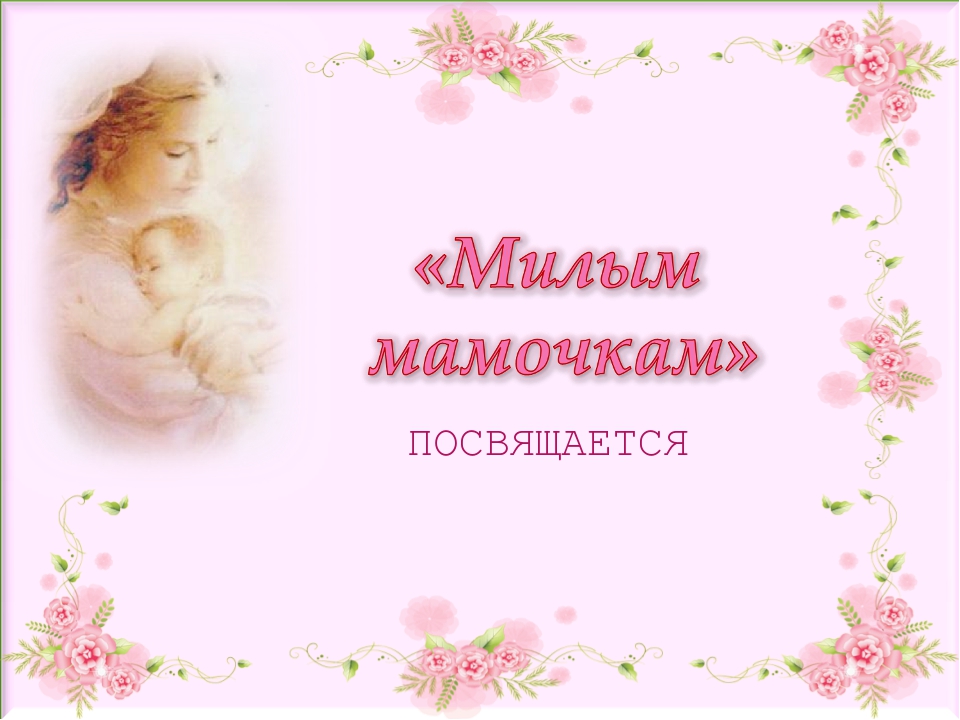 МАДОУ ЦРР №7
Группа № 12 «Незабудки»
Выполнила:
воспитатель
Земцова Н.Г.
Г.О.Г
2020Г.
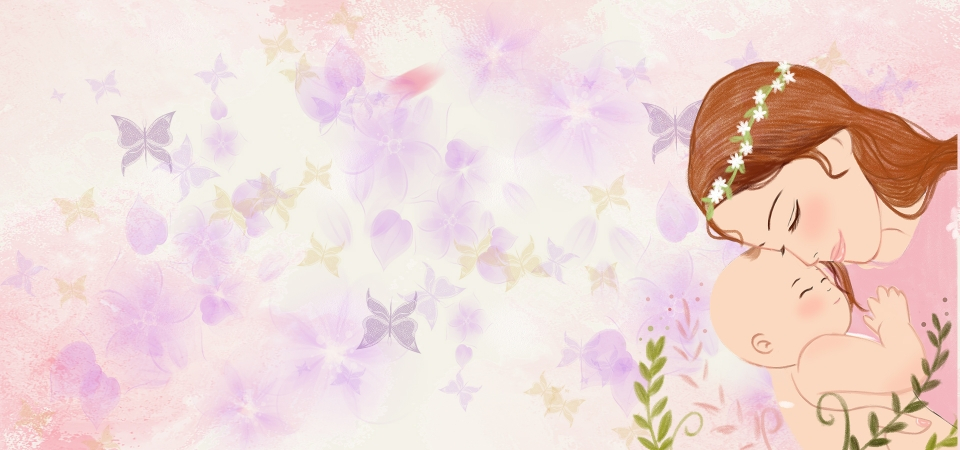 Мамочка любимая, славная моя!Рассказать хочу я, как люблю тебя!Ты моя защитница, самый нежный друг!Лучше не отыщется никого вокруг!Поздравляю мамочку в этот славный день!Подберу подарочек самый лучший ей!Так хочу порадовать чем-нибудь еще,Вести себя старательно буду хорошо!
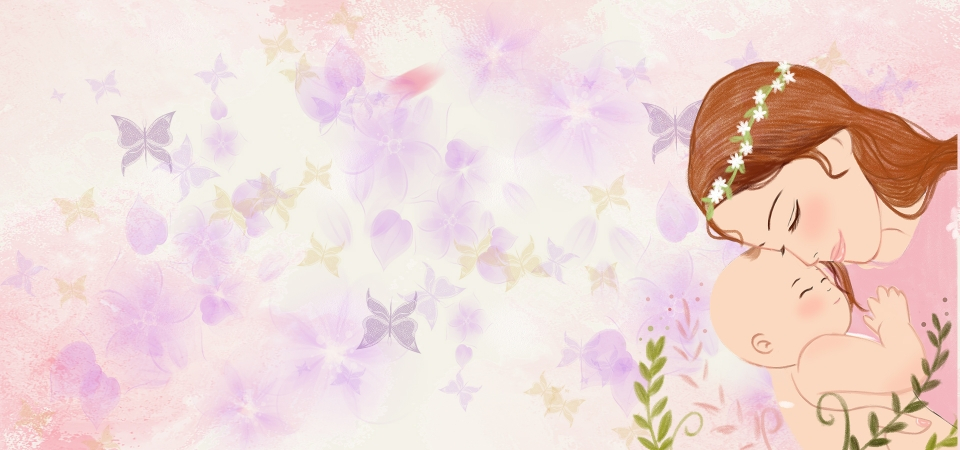 Я рисую солнышко - маме подарю.Потому что мамочку очень я люблю!Поздравляю с праздником и желаю ей,Чтобы была счастлива, смеялась веселей,Чтоб не уставала и не знала бед,Чтоб была счастливой самой на весь белый свет!Говорю тебе спасибо, мамочка моя!Если бы не ты, родная, не было б меня!
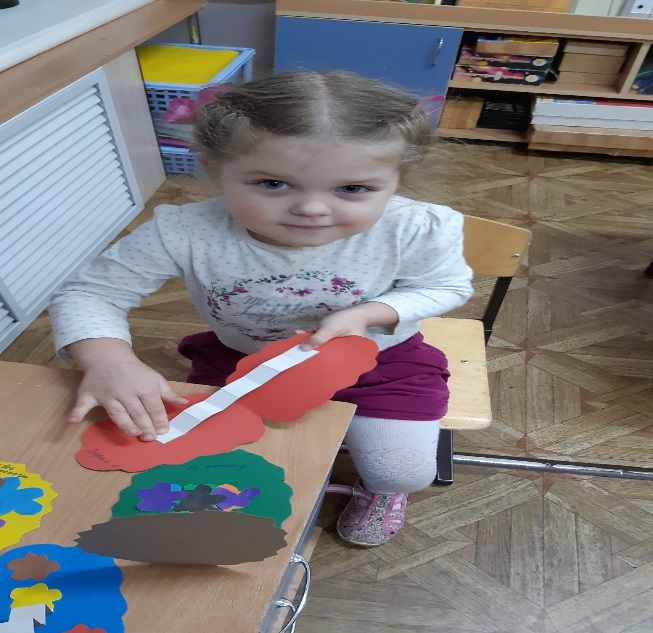 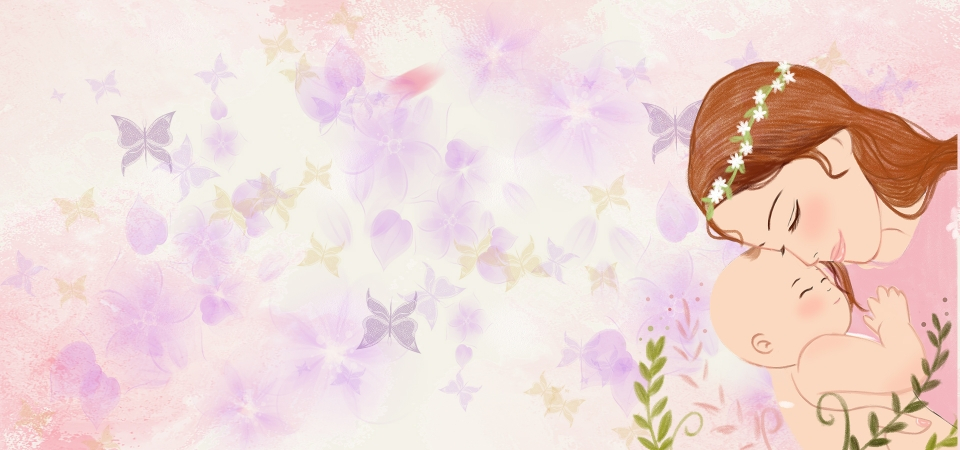 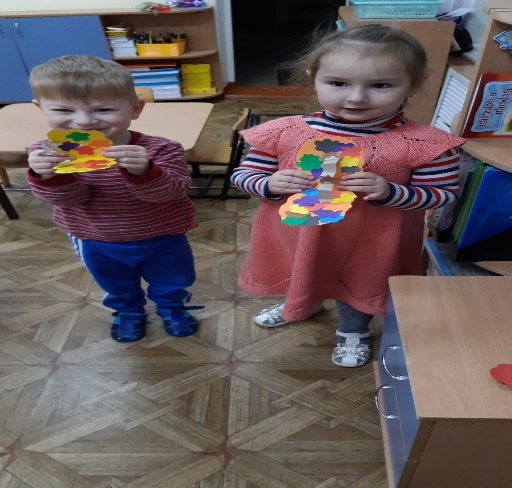 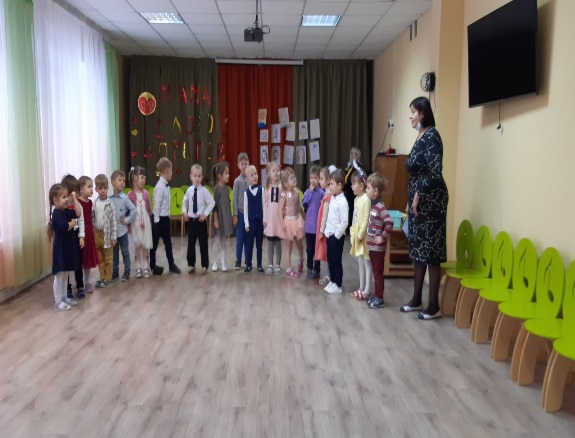 Мама – сокровище наше бесценное,Главный источник любви и тепла,Точка опоры – всегда неизменная...Та, что всю жизнь свою нам отдала!Рады ее мы поздравить в День Матери,Высказать чувства – их нету сильней!Как бы мы дни своей жизни не тратили,Сердце всегда возвращается к ней!
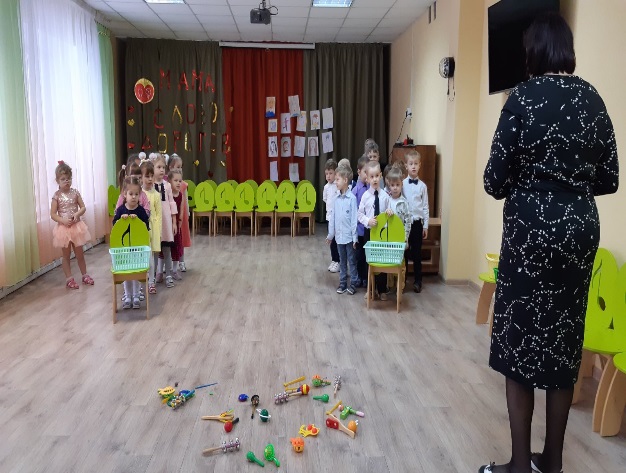 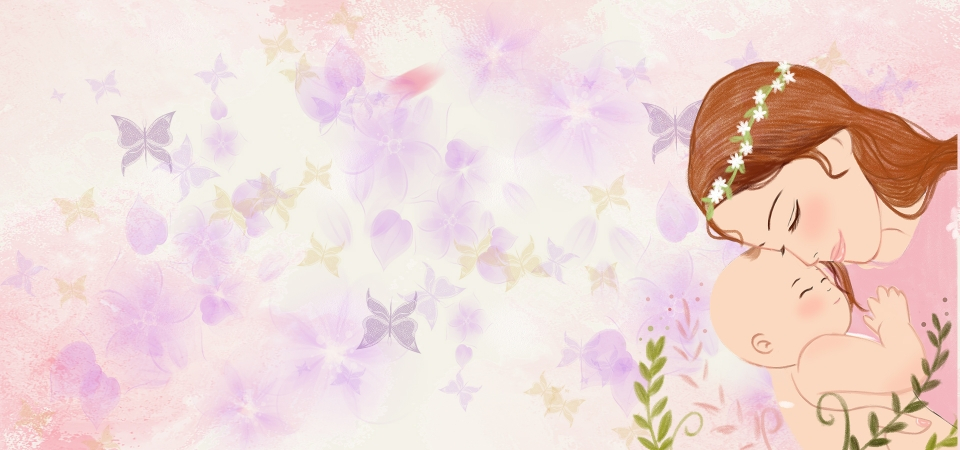 Поздравляю мамочкуМилую мою.И скажу я мамочке:«Я тебя люблю!»Мне с тобою весело,Весело играть,Вместе слушать песенки,Вместе танцевать.
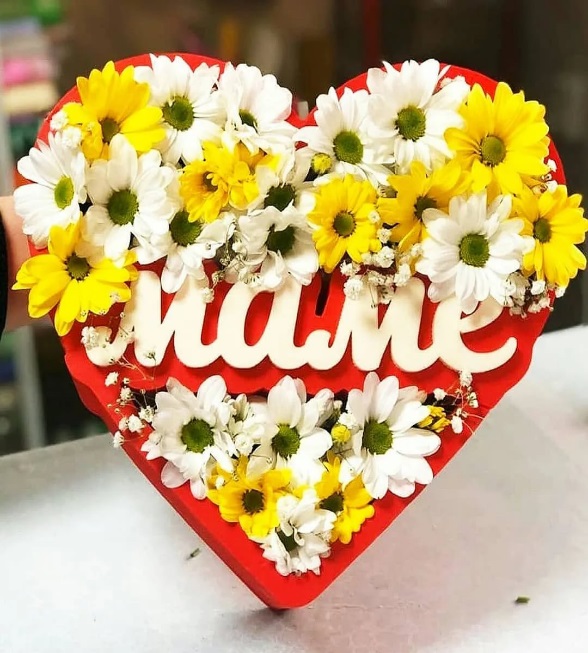 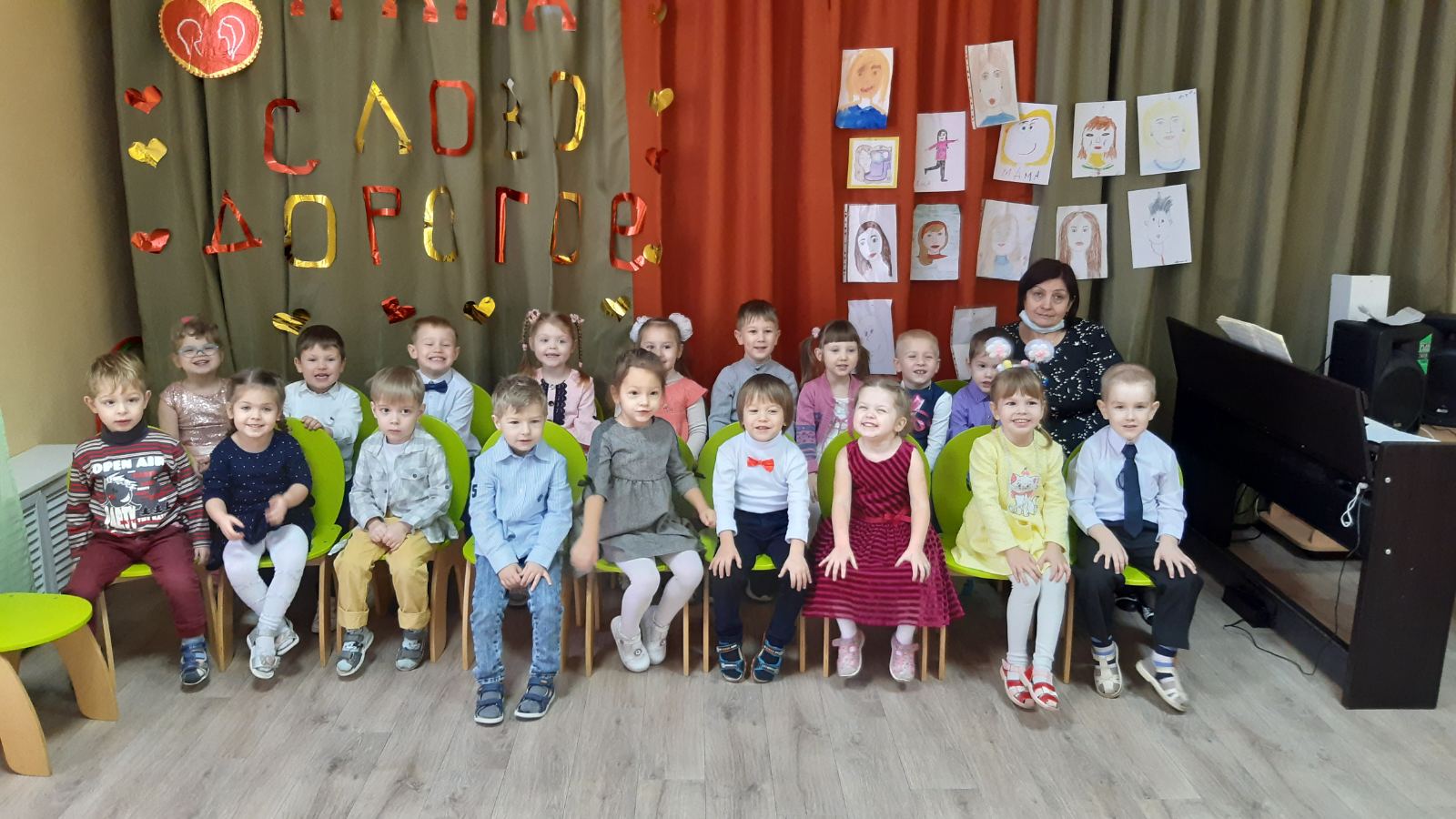 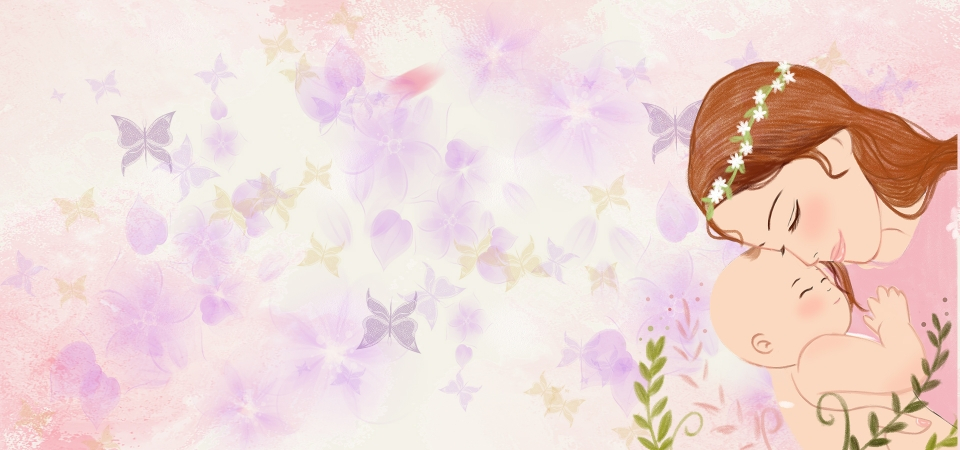 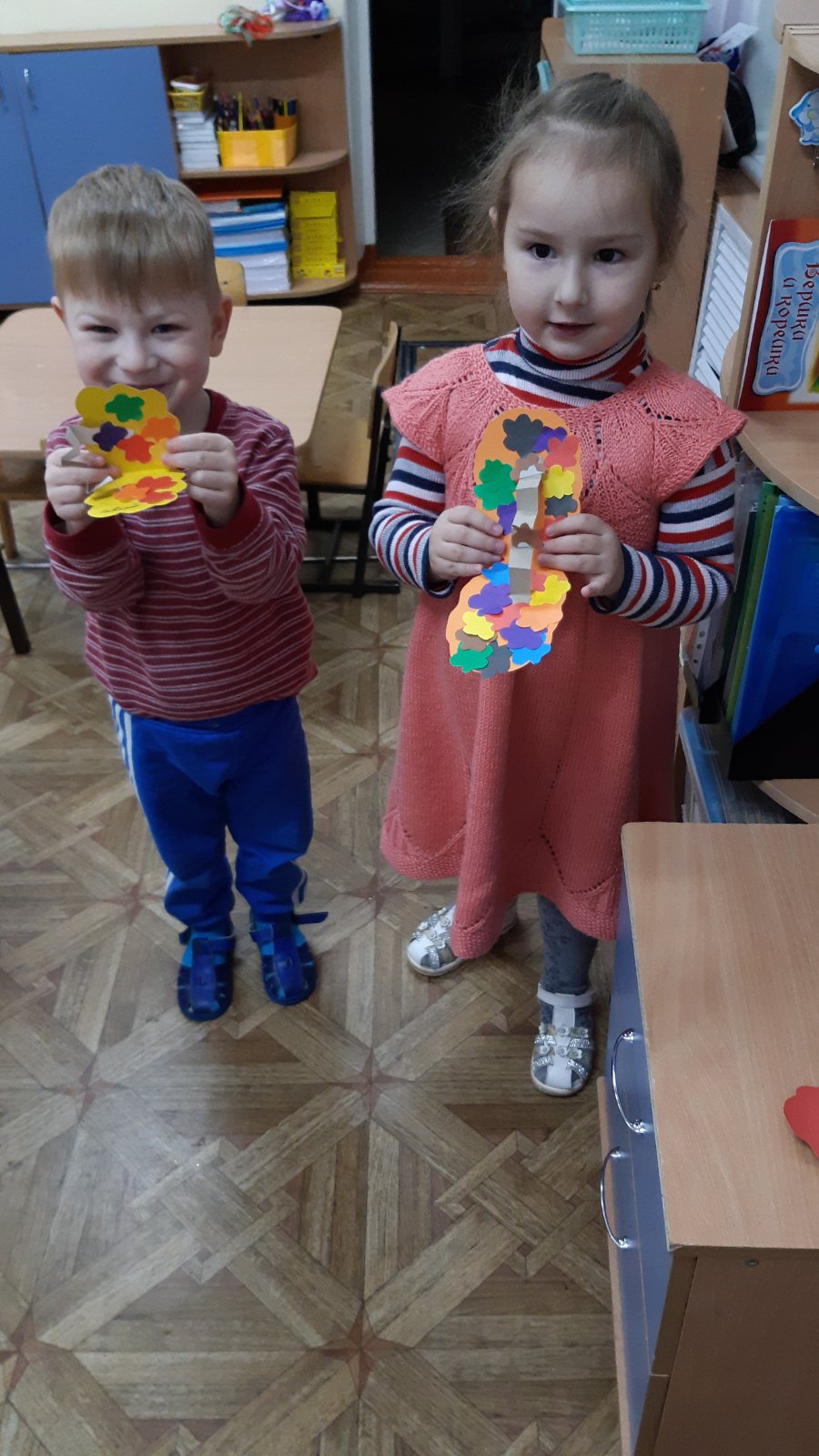 Мама, мамочка моя,Поздравляю я тебя,Будь здорова и красива,Будь любима и счастлива.Тогда солнце из окошка,Прыгнет на твои ладошки,Ты меня обнимешь нежноБуду счастлив я, конечноИ подарок подарю,Мама, я тебя люблю!
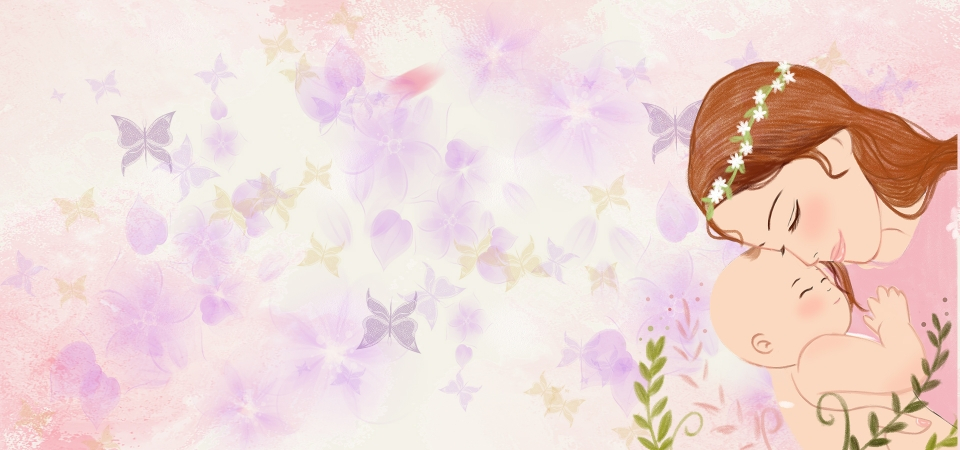 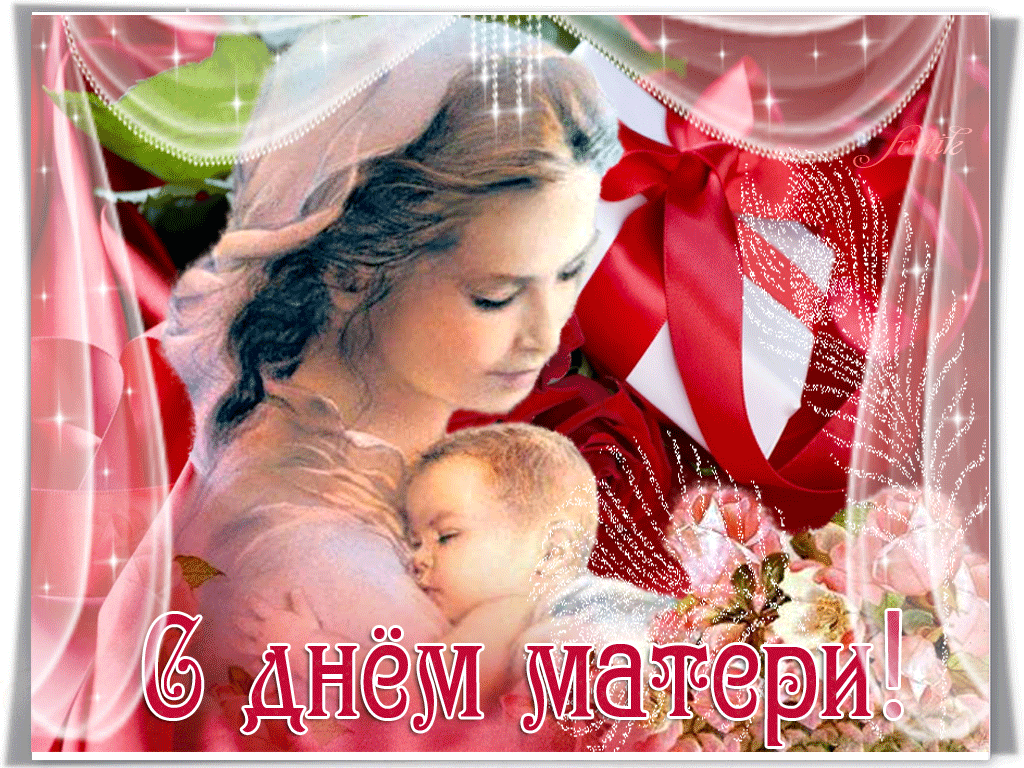 Люблю тебя, милая мама!Смогла ты мне жизнь подарить,И если б не ты, дорогая,Меня бы могло и не быть!Бесценная, милая мама,Тебя я люблю больше всех,Улыбку и милые руки,Волшебный и искренний смех!Тепло ты мне даришь и радость,И ласку, и нежность свою,Спасибо тебе, моя мама!Тебя больше всех я люблю!